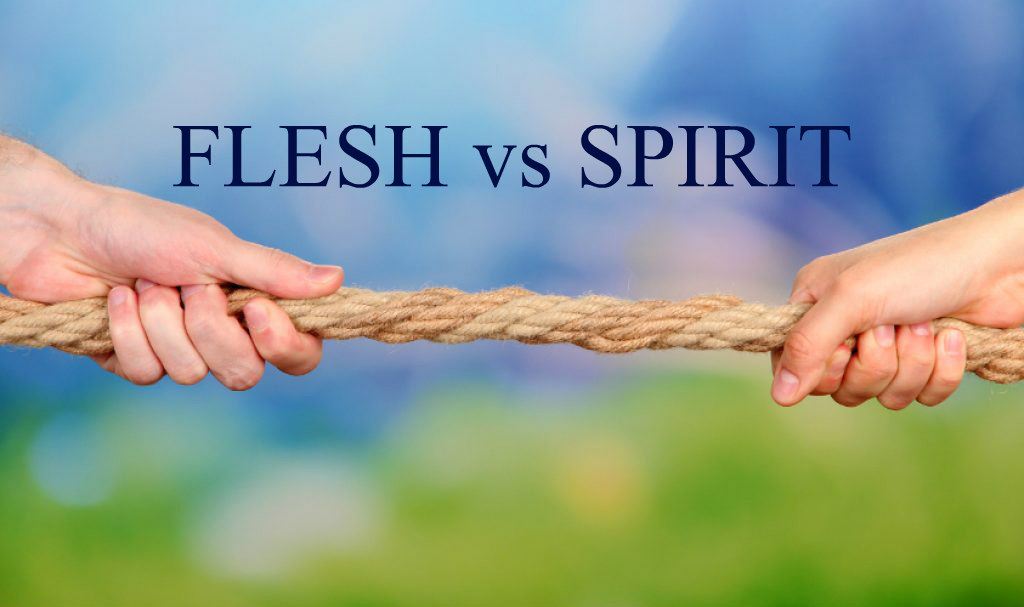 OR
Galatians 5:13-26
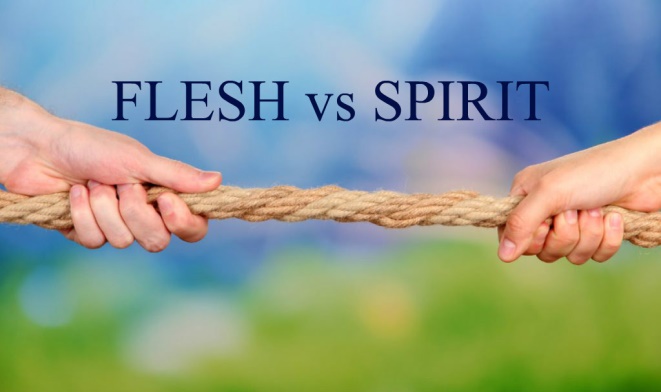 Sexual Sins: Three Terms
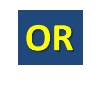 Sexual Immorality/Fornication
“Prostitution or harlotry”
“Illicit or unlawful sexual intercourse”
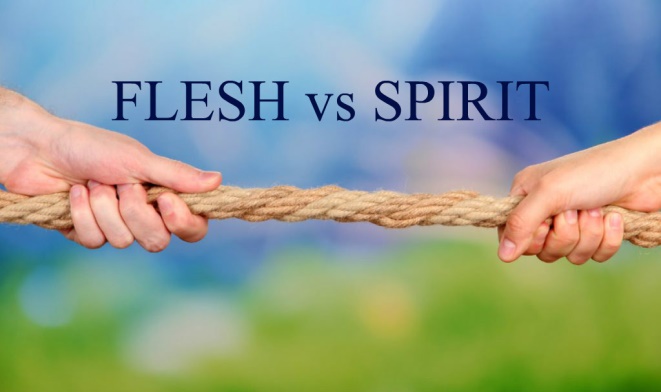 Sexual Sins: Three Terms
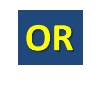 Impurity/Uncleanness
“The impurity of lustful, luxurious, profligate living”
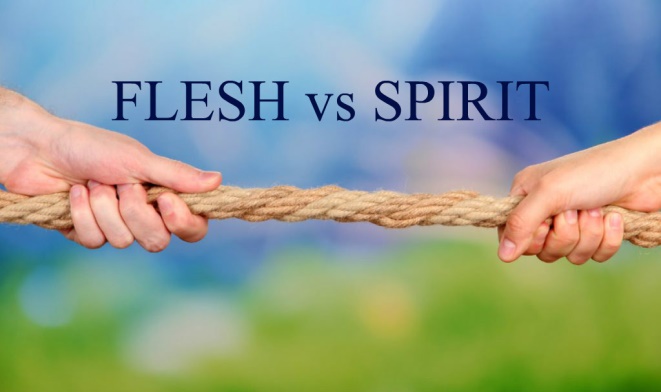 Sexual Sins: Three Terms
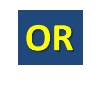 Sensuality/Lewdness/Lasciviousness
“Unbridled lust, excess, shamelessness”
Sinful sexual acts, words, bodily movements and bodily touching
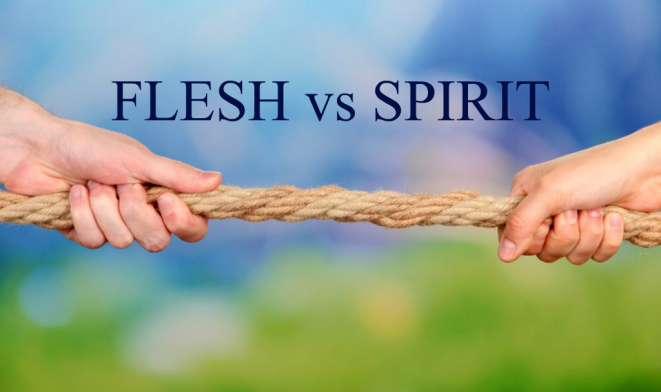 Examining Similar N.T. Texts
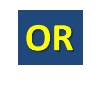 Matthew 5:27-32
Looking at a person of the opposite (or same!) sex with the intent of lusting after them and desiring them sexually, is sin!
Fornication is serious, and is the ONLY reason for legitimate divorce – as well as remarriage; adultery can result from such
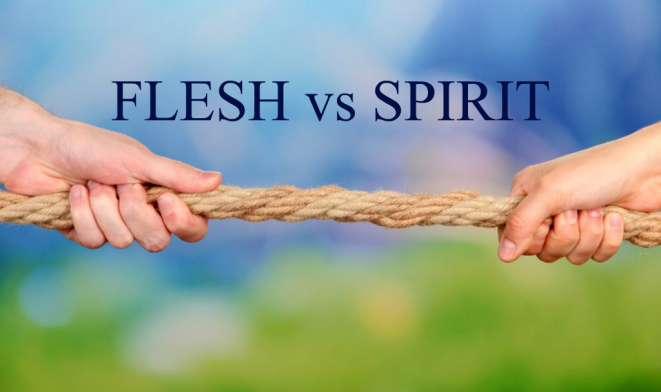 Examining Similar N.T. Texts
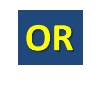 Romans 13:11-14
“Make NO provision for” fleshly lusts
Put off the “works of the flesh” AND put on Jesus Christ
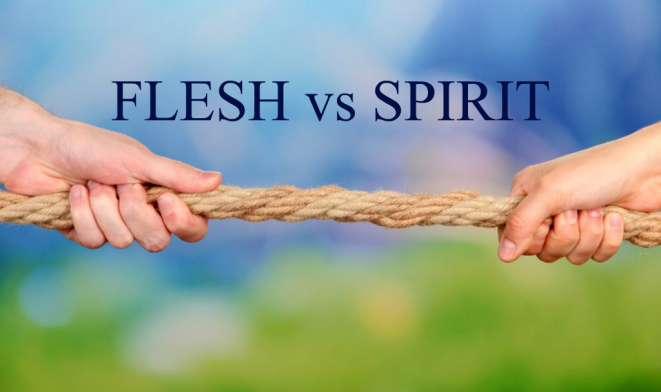 Examining Similar N.T. Texts
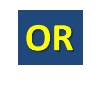 1 Corinthians 6:9-11
People who practice these sins will NOT receive an eternal, spiritual inheritance!
We CAN repent of these sins and live a new life in Christ!
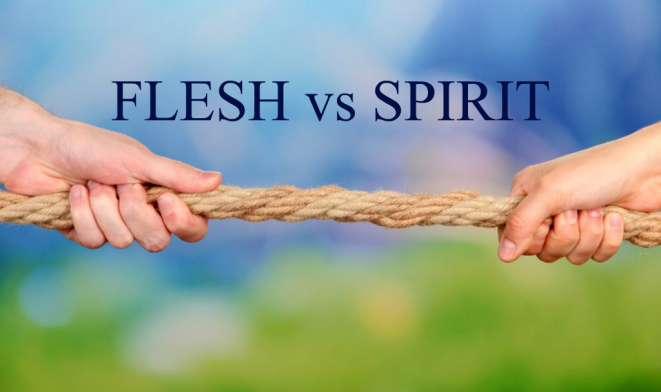 Examining Similar N.T. Texts
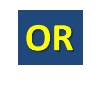 Ephesians 5:3-5
Practicing fornication or even sexual impurity does NOT fit the walk of a Christian
NO one who practices these sins will inherit the spiritual, heavenly kingdom of Christ and God!
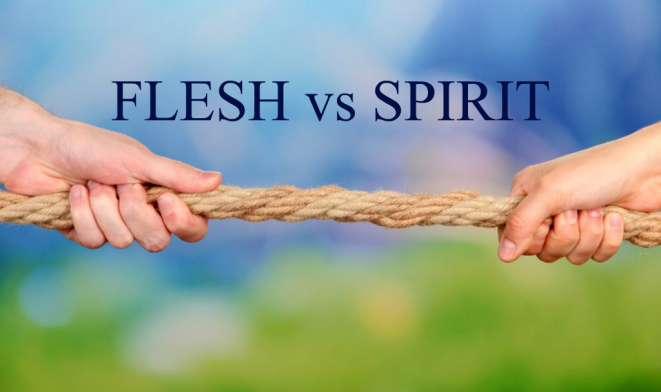 Examining Similar N.T. Texts
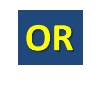 Colossians 3:5-7
Paul’s message: You once practiced these sins, but you are changed, so put these fleshly sins to death. Don’t let your physical body parts participate in these sins. If you don’t do this, you will experience God’s wrath!
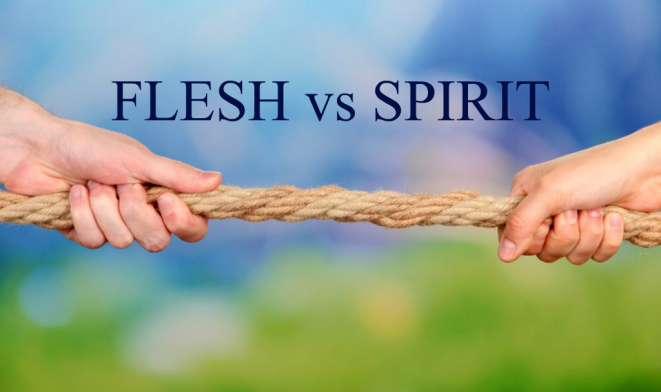 Examining Similar N.T. Texts
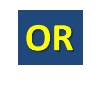 1 Thessalonians 4:1-8
Paul applies the principles of this text to abstaining from “sexual immorality”
If we don’t, we reject God and will answer to Him
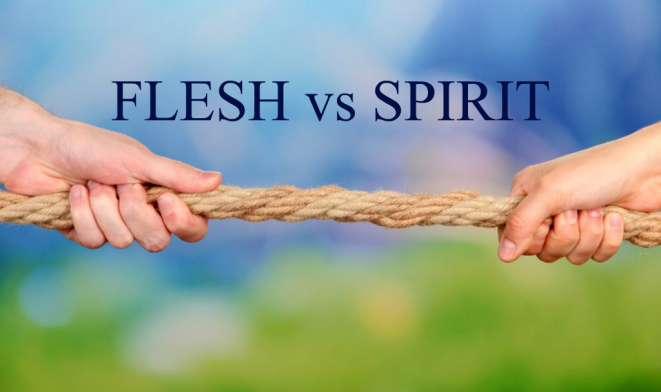 Examining Similar N.T. Texts
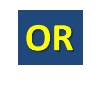 1 Peter 4:1-3
Fulfill our God-given purpose in life – not to live for the flesh, but for the Spirit
The time we spent in satisfying the sinful desires of the flesh is OVER, which includes practicing SENSUALITY
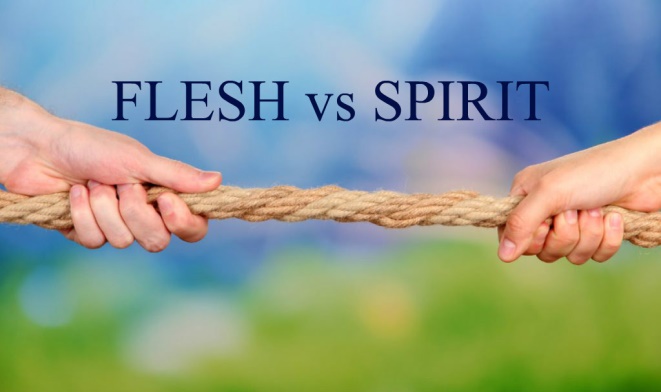 Married Sex: Good or Evil, Gift or Snare?
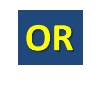 It is a GOOD GIFT from God!
It is NOT dirty, evil, shameful or sin!
It IS clean, holy, good and right!
It is God’s will!
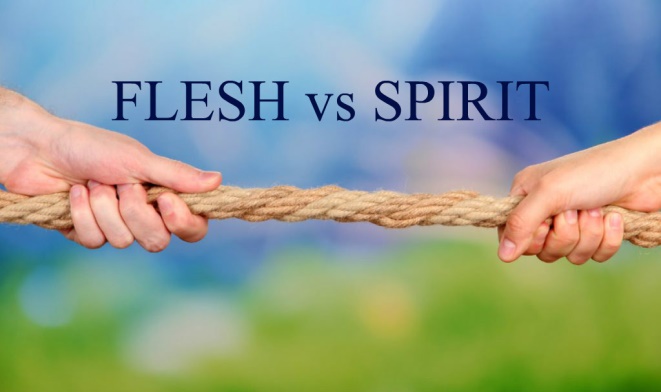 Married Sex: Good or Evil, Gift or Snare?
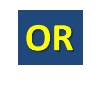 Genesis 1:28
Genesis 2:22-25
Song of Solomon
Hebrews 13:4
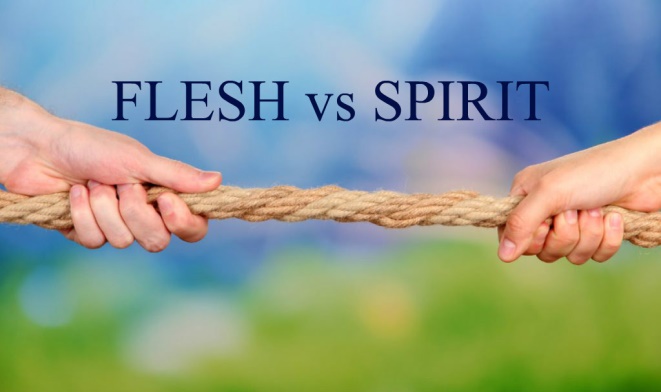 Sexual “Triggers”
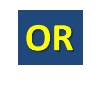 Media
Entertainment
Clothing
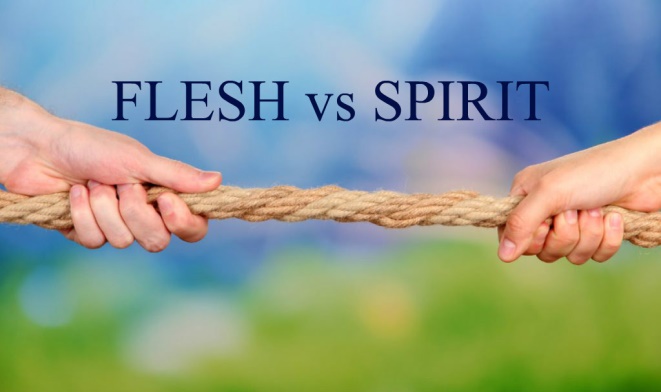 Strategies for Avoiding Sexual Sins
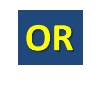 SINGLE – Commit yourself to TOTAL sexual purity, as well as using the resources you have to serve the Lord more fully (Genesis 39:8-9; Song of Solomon 2:7; 1 Corinthians 7:32-35)
MARRIED – focus ALL our sexual energy, pleasure and pursuit ONLY on our spouse (Proverbs 5:15-20; 1 Corinthians 7:1-5)
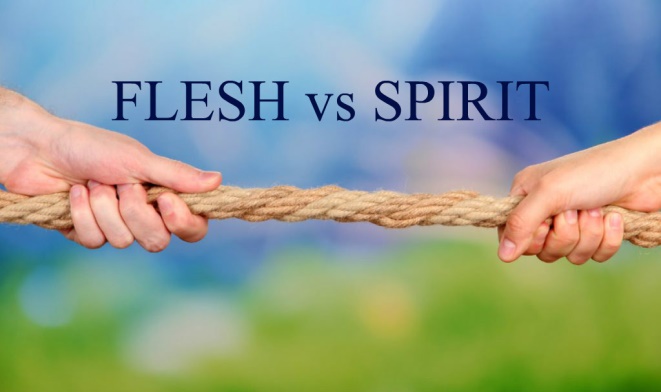 Strategies for Avoiding Sexual Sins
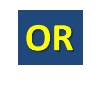 Use Available Resources
Hard Core – by Jason Hardin
Intimatecovenant.com and podcast (MARRIED ONLY!!)
Leavingthepitbehind.org
Seek counsel from a shepherd, evangelist, mature saint
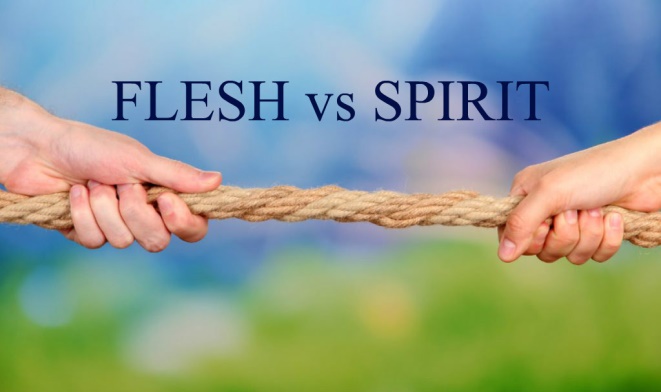 Strategies for Avoiding Sexual Sins
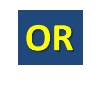 If sexual sins are a temptation for you, cut them off from your heart and life (Matthew 5:29-30) AND pursue true pleasure and joy in Jesus (Philippians 3:7-11; 4:4)!
Regularly pray and reflect on God’s word, as well as build relationships with God’s children!